令和２年度新規事項
地域における保育人材就労サポート事業について
事業内容
1　目的
保育士の負担軽減を目的として、保育所等において保育補助者や保育に係る周辺業務に従事する人材を確保するため、就労にあたって必要となる知識の付与や就職のサポート等に取り組む区市町村を支援する。
2　補助概要
○補助率　 　　1/2　　　【子供家庭区市町村包括補助事業】



 ○補助基準額 　1区市町村あたり3,000千円
3　事業メニュー（案）
○保育所等での就労にあたって必要な講習の実施


○保育の実践的な技術を学ぶ実習の実施


○保育分野におけるキャリア形成に関する相談会


○保育事業者との就職面接会の実施


○その他地域の実情に応じた人材確保に向けた取組
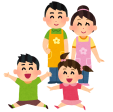